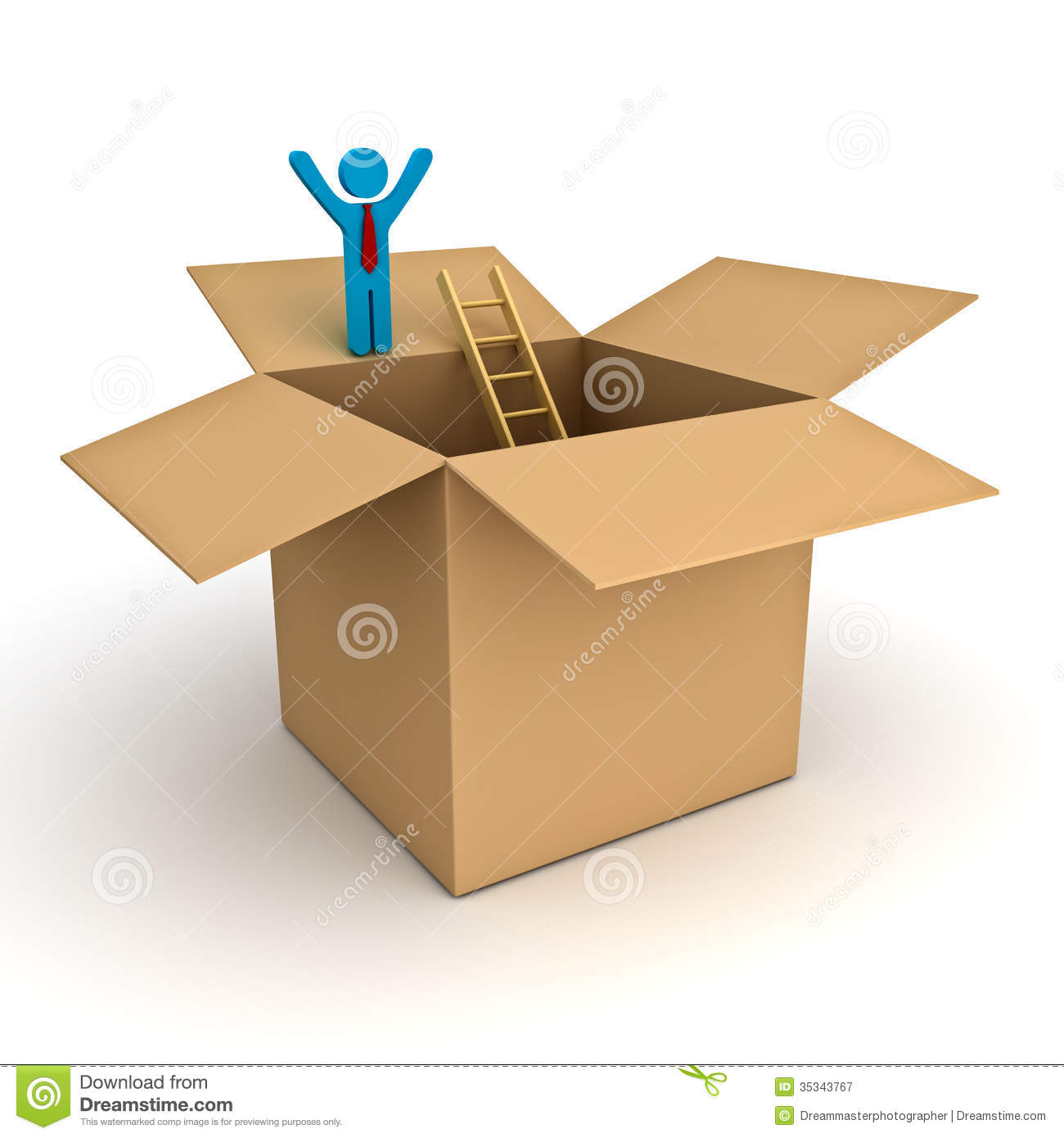 Out of the Box (Side) Business Ideas
Business on Wheels
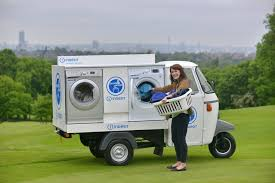 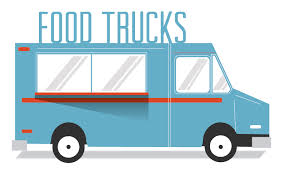 Food trucks
Laundry trucks
Entertainment (Karaoke, Movie, Games) trucks
Book store on wheel
Class on wheel (cooking class, DIY class, language, Bimbel)
Flower shop on wheels
Gift shop on wheels
Coffee shop on wheels
Store on wheel
Event Planning/Organizing
School reunion organizing
Party organizing
Group traveling organizing
Kampung bazaar organizing
Joing Garage Sales organizing
Arisan
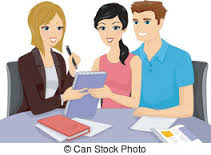 Visiting Tutors
Foreign language (English, French, German, Manadrin)
DIY Arts and Crafts 
Photography
Sports
Music (piano, guitar, drum)
Bimbingan belajar (math, science, statistics)
Cooking
Computer programming
Free-lancing
Photographer
Translator
Interpreter
Modeling
Writing newsletters for organizations
Ghost writers
Singer
Musician
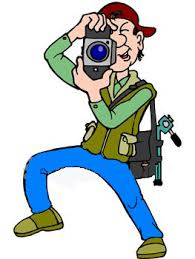 Home Business
Home day-care (babies, Senior citizens)
Home cafe
Washing machine rental
Making Meal-to-go (breakfast/lunch to go)
Caring Business
Home care – elderly
House sitting
Baby sitting
Pet sitting